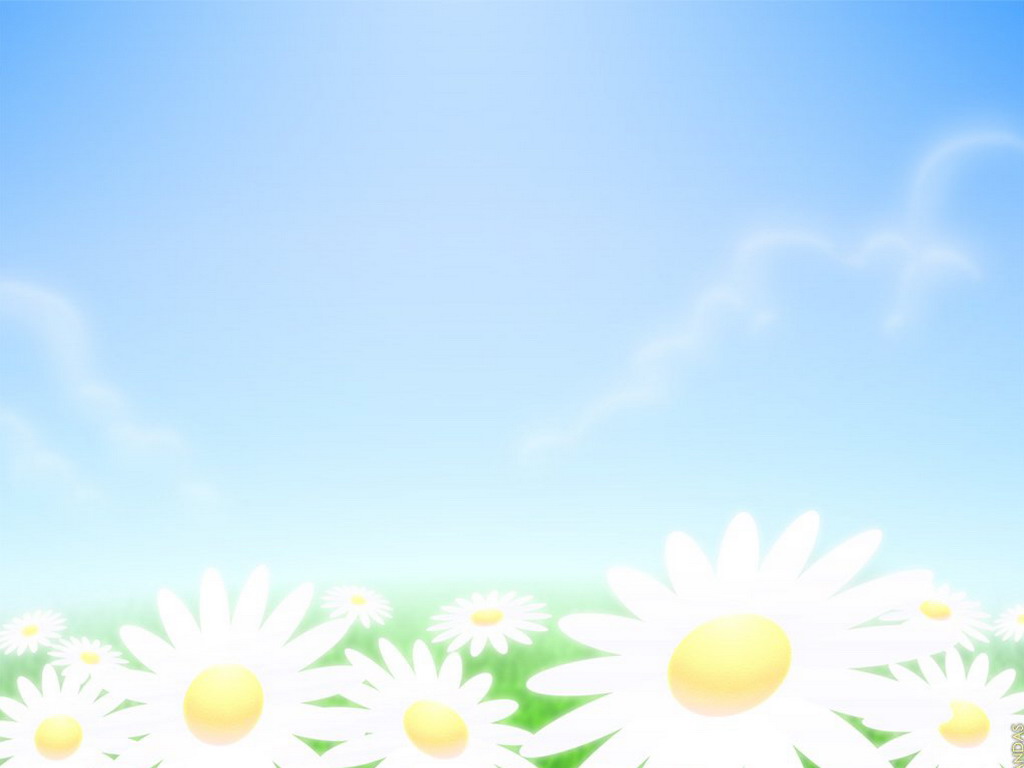 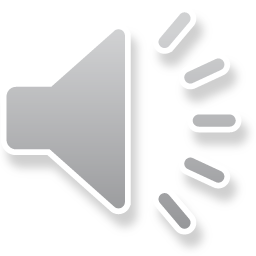 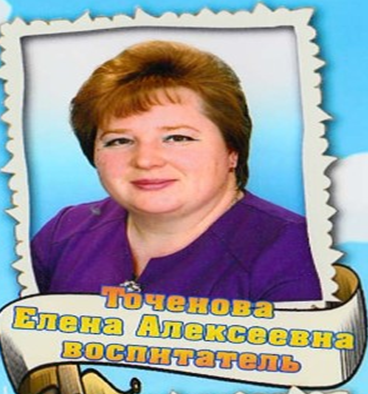 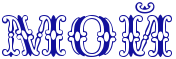 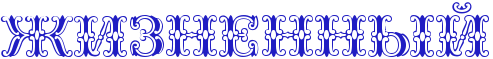 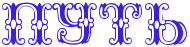 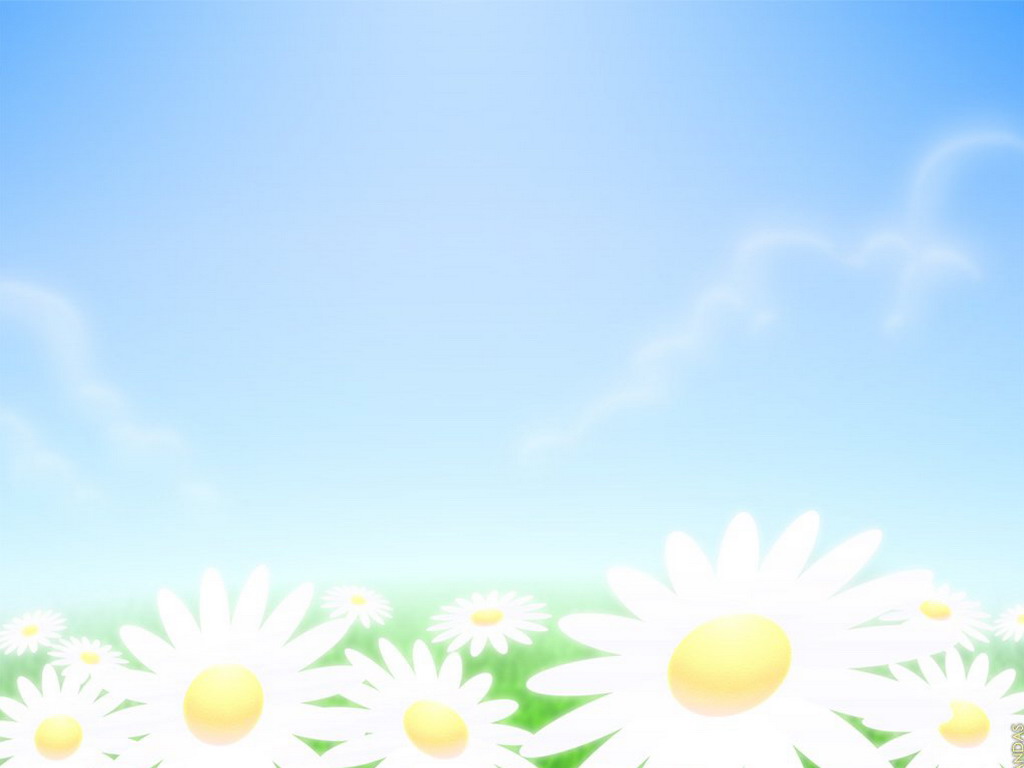 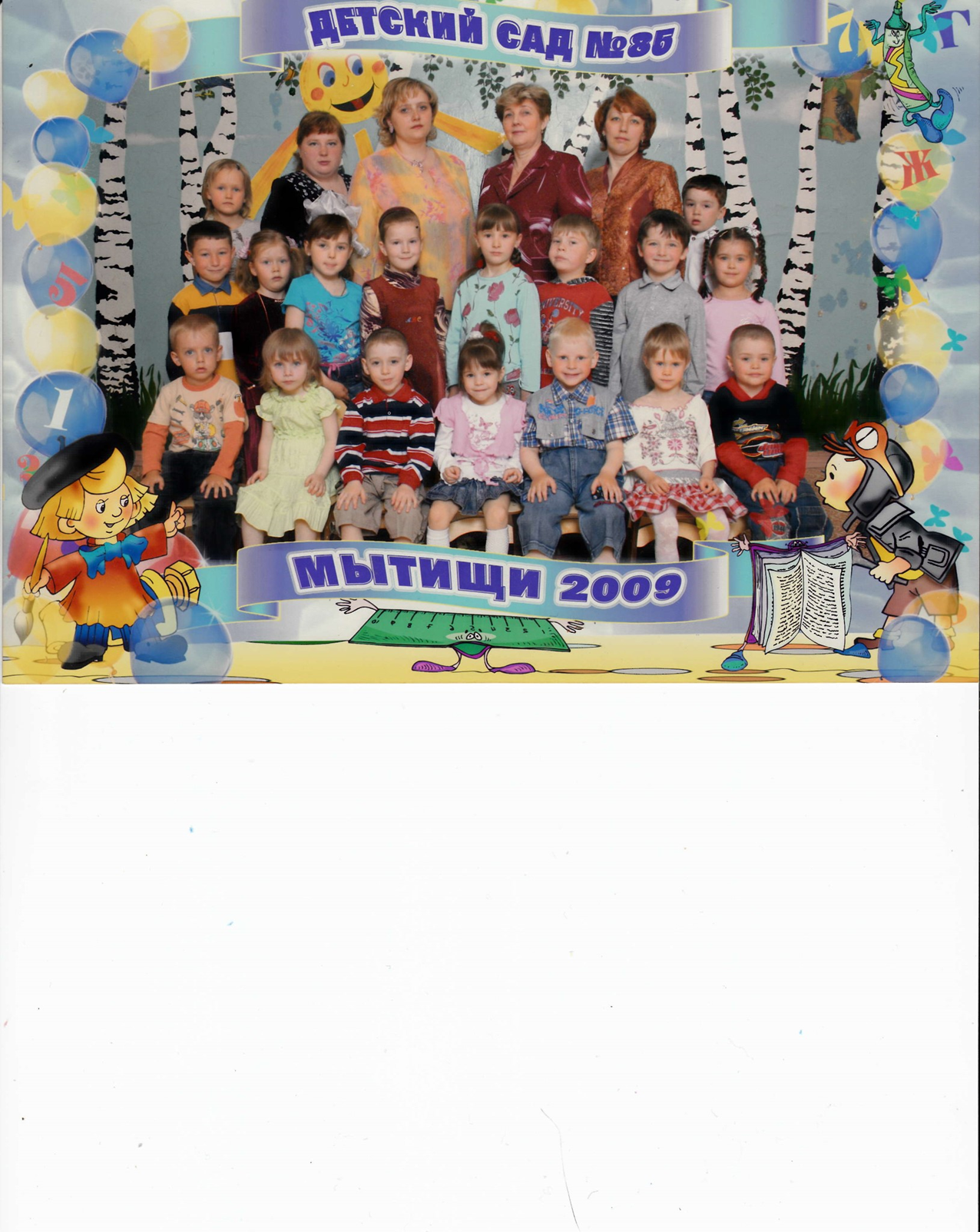 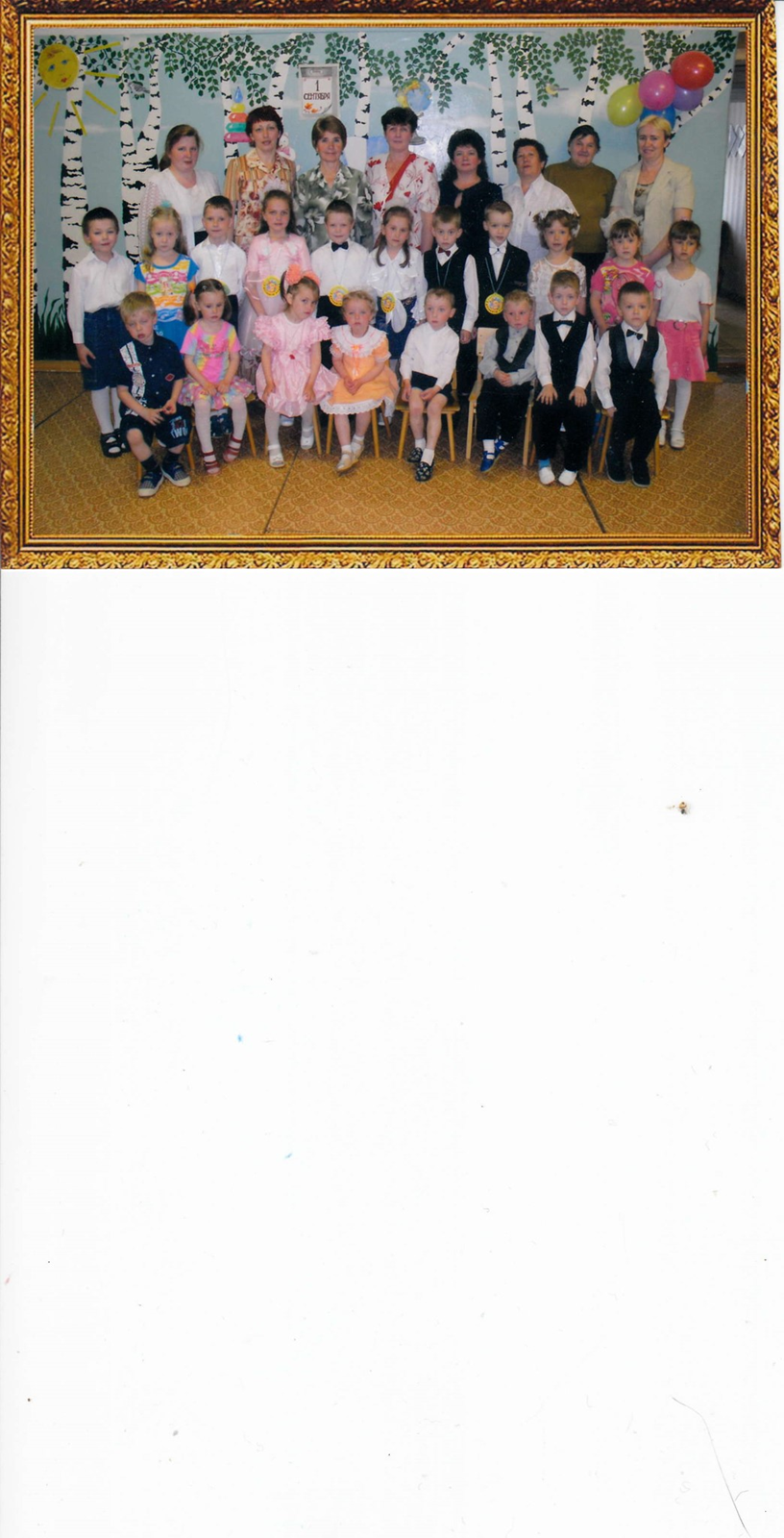 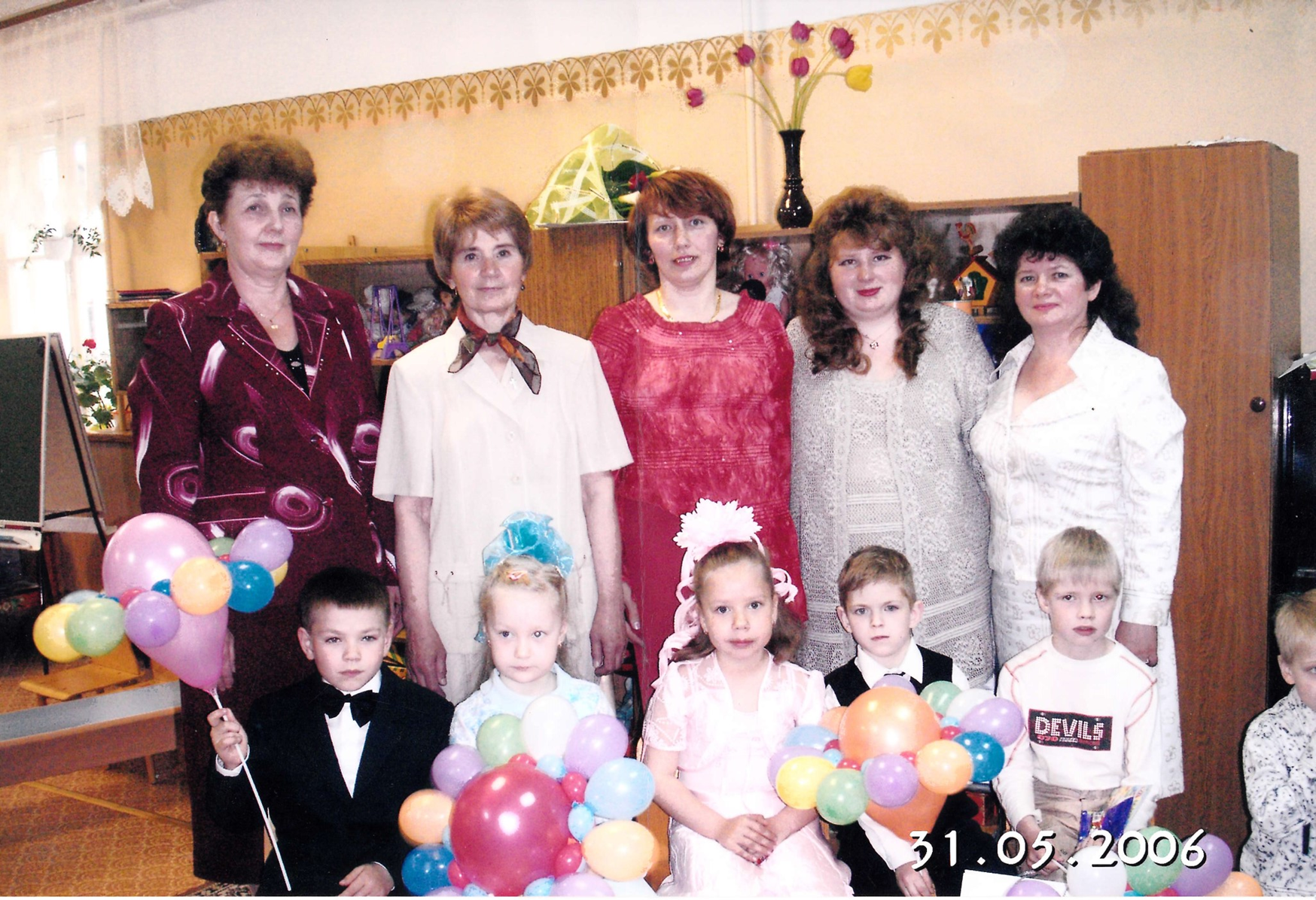 На белом свете множество профессий,Но воспитатель -  лучшая для всех.Ведь с нами  рядом наше счастье – дети,Их добрый взгляд и звонкий детский смех.
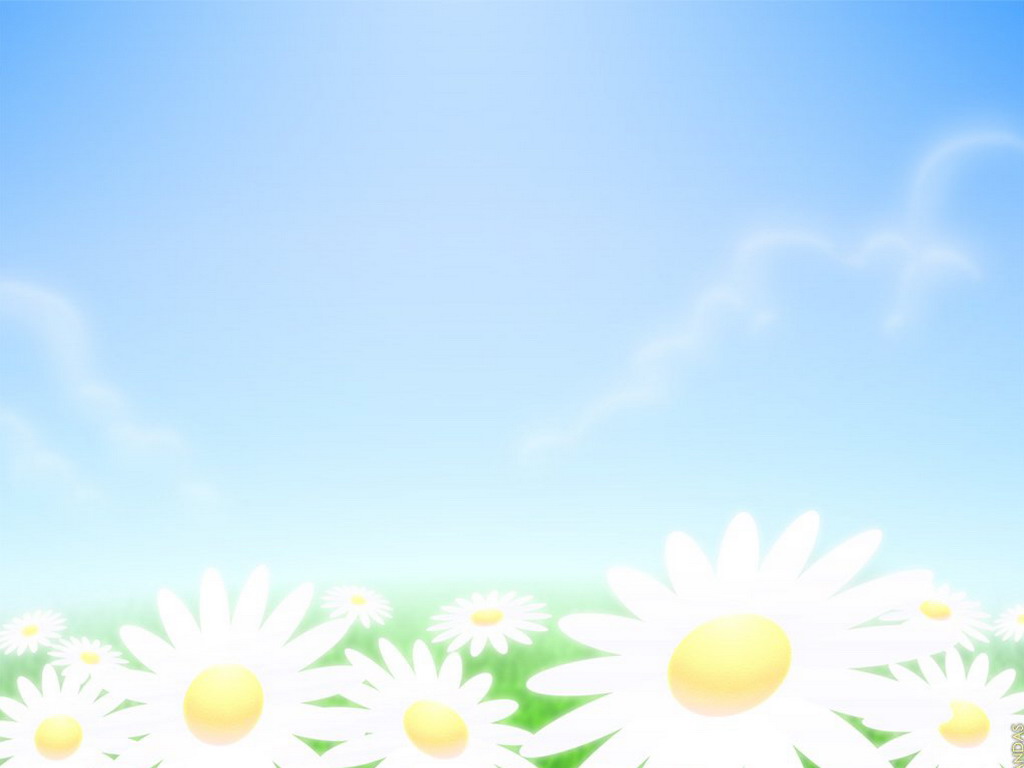 Воспитатели детского сада,
Это видимо наша судьба.
Принимаем детей годовалых,
Провожаем большими всегда.
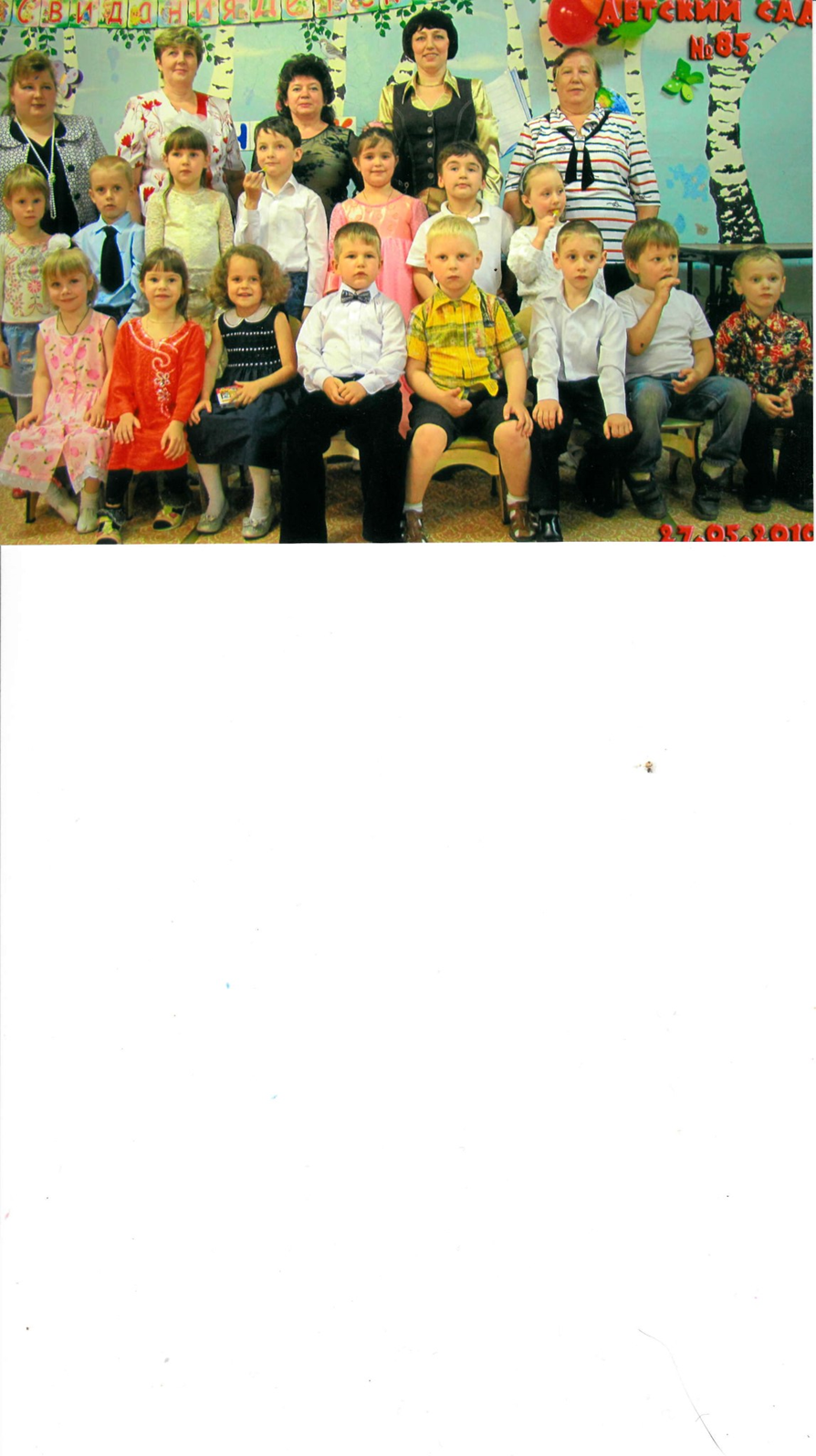 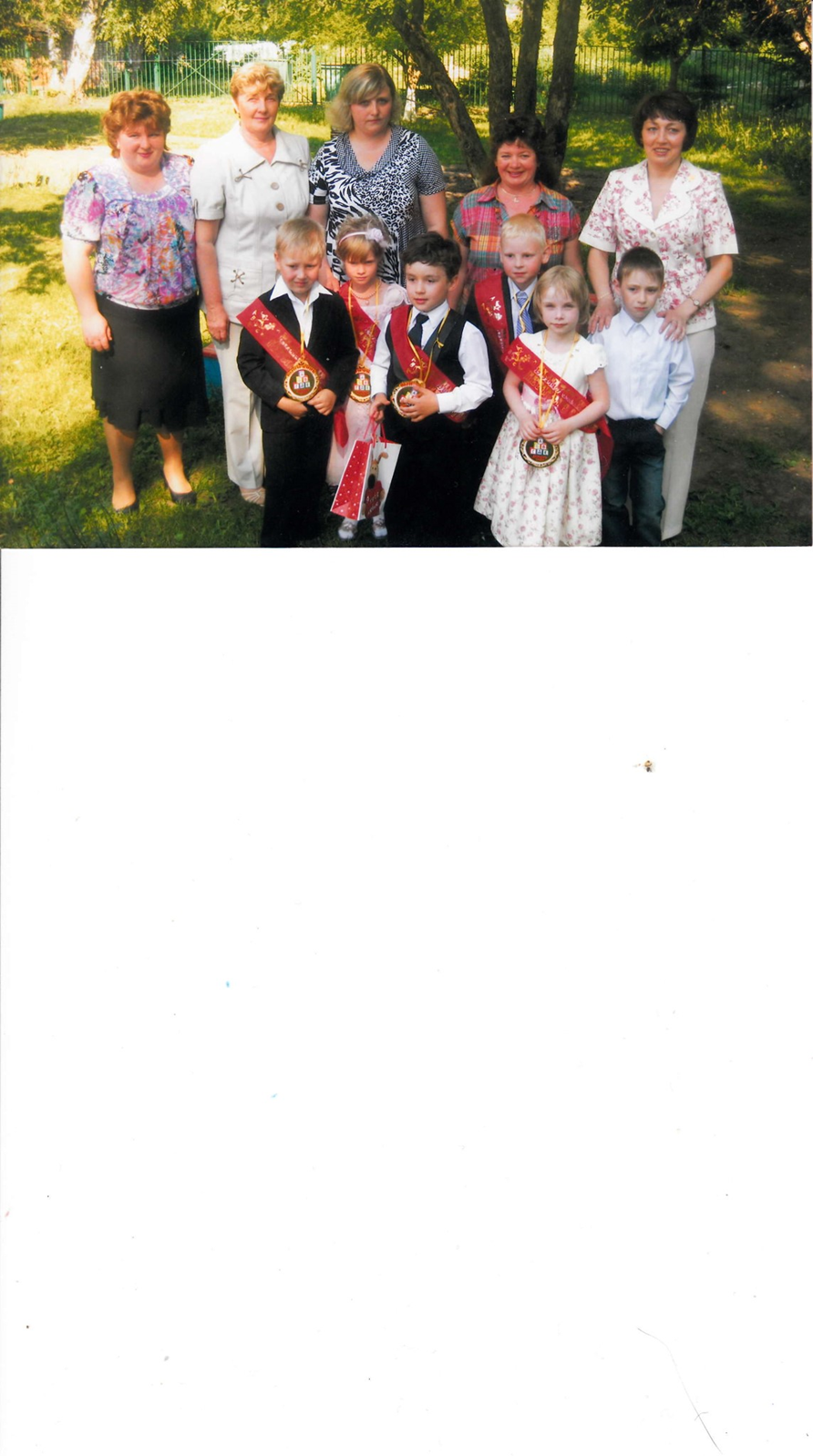 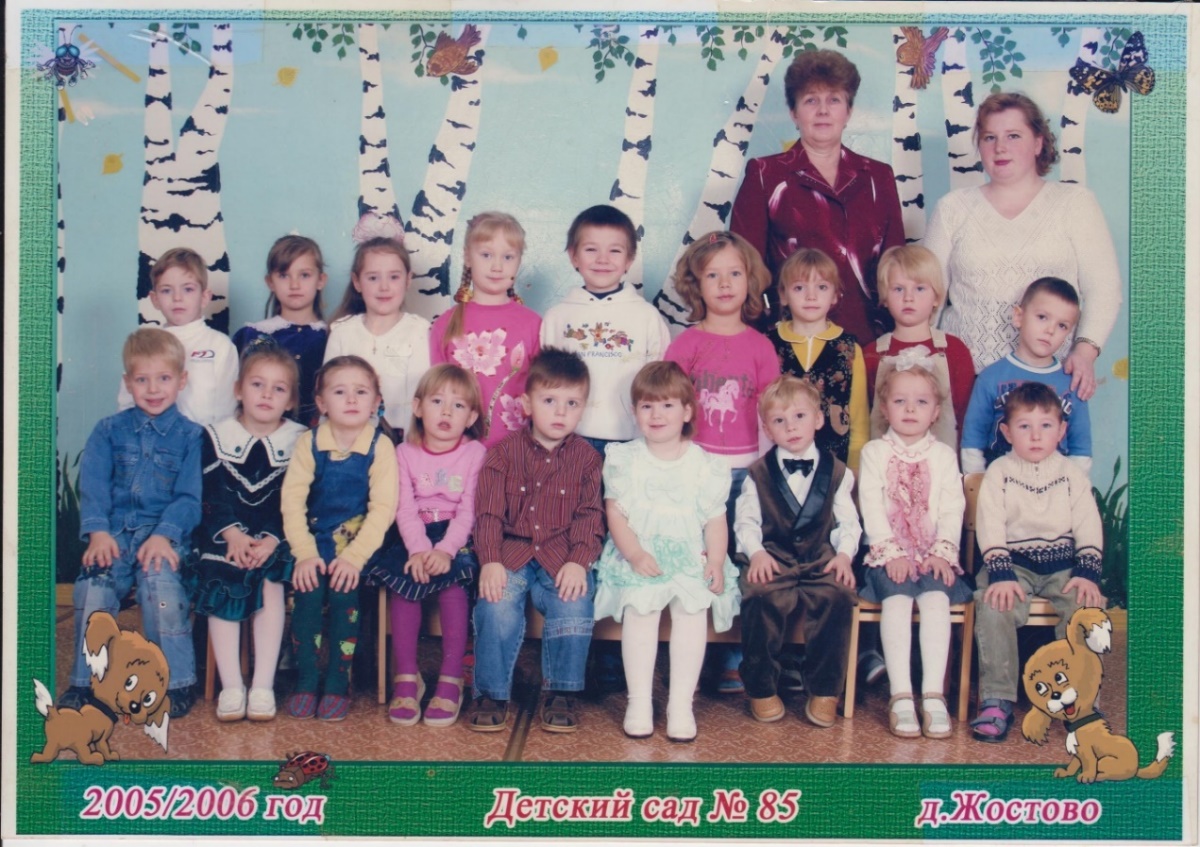 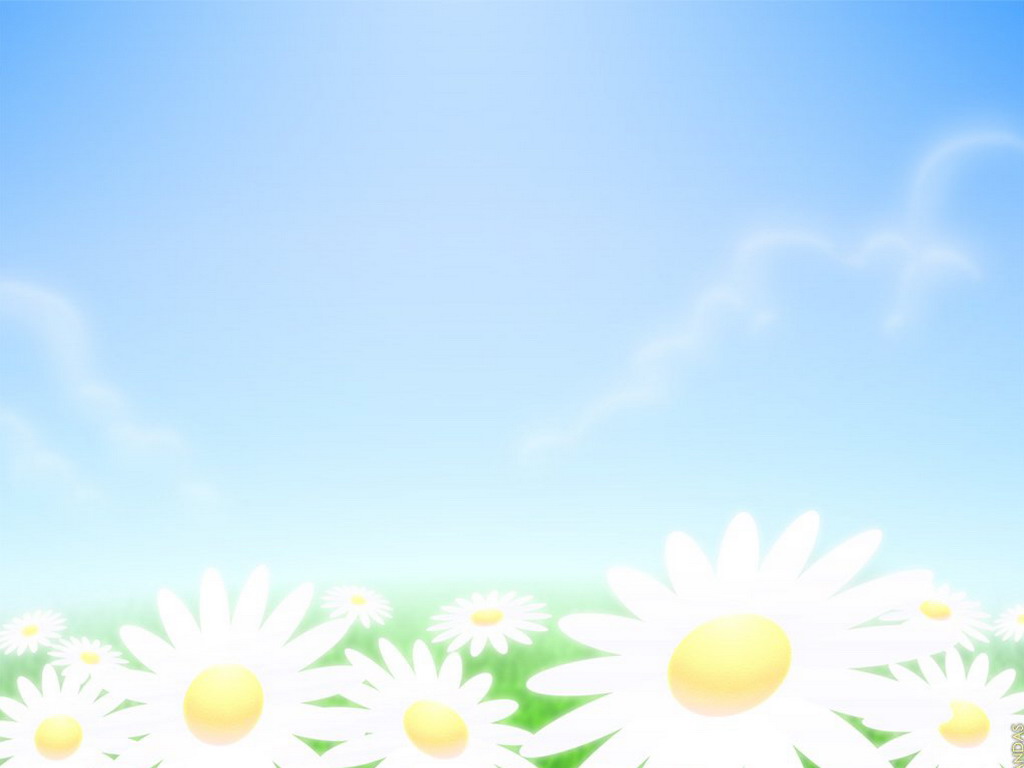 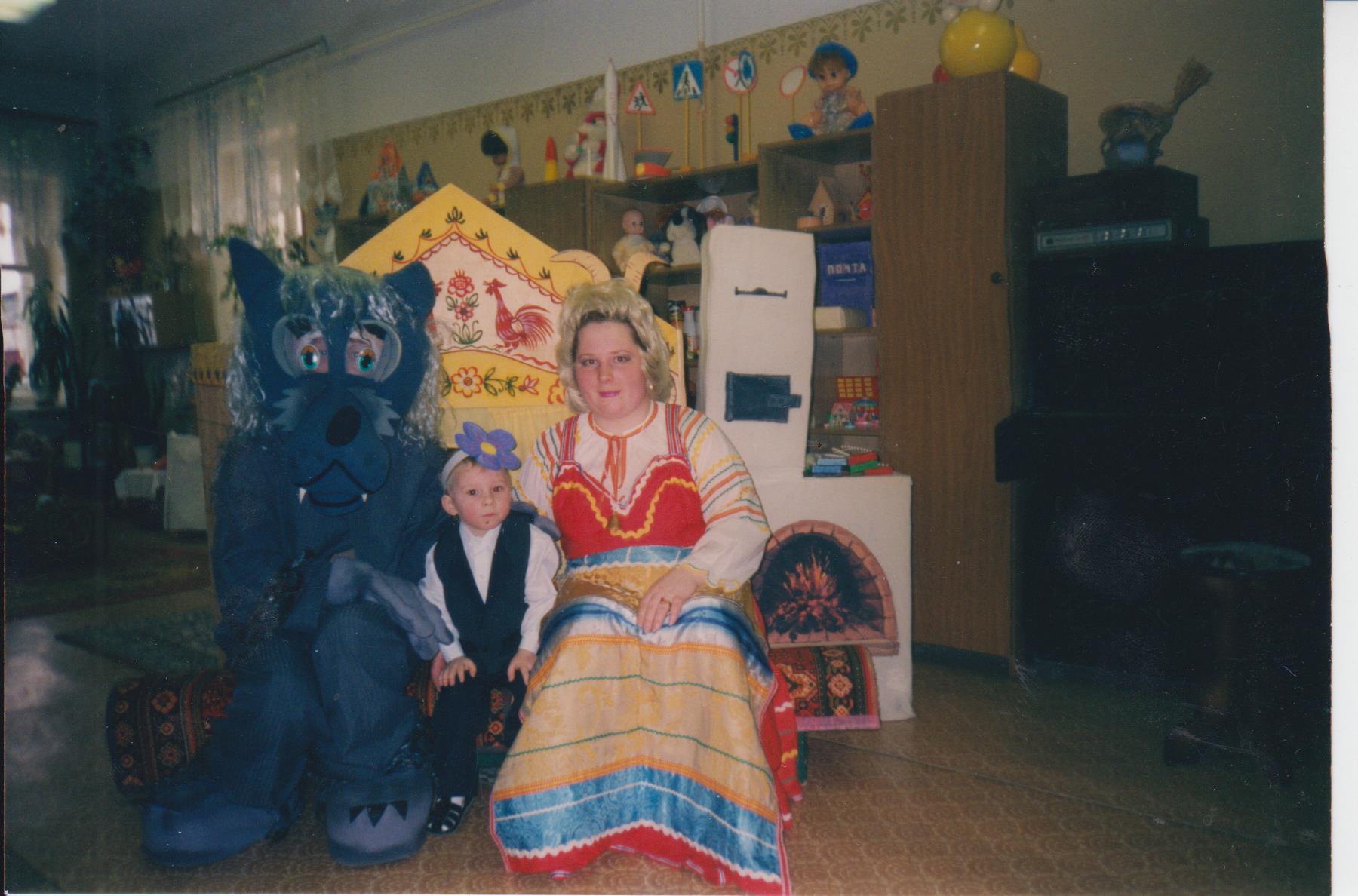 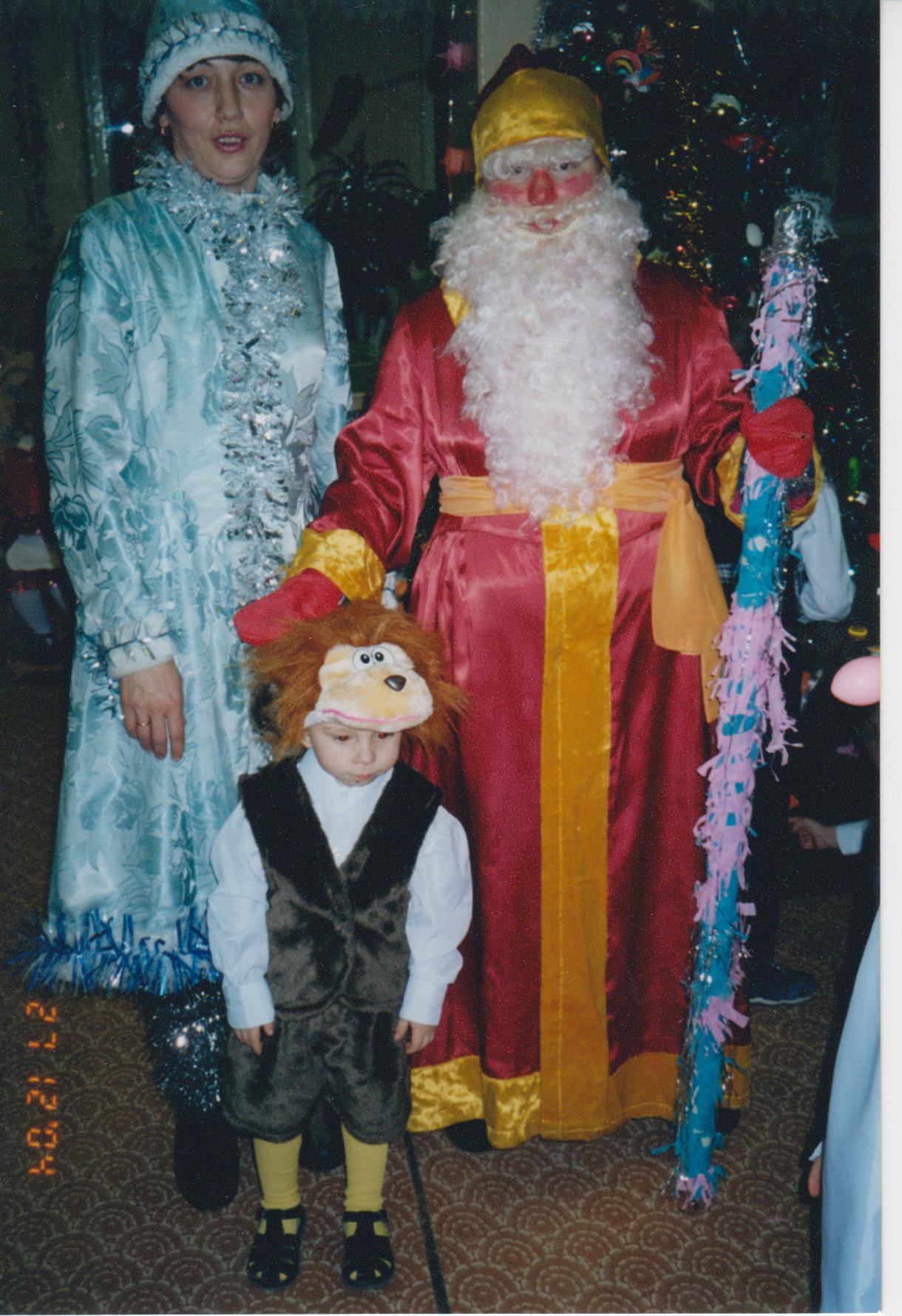 Это счастье – обнять ребёнка
И детишки обнимут, любя.
Шепеляво, то тихо, то звонко,
Приглашают в игру тебя
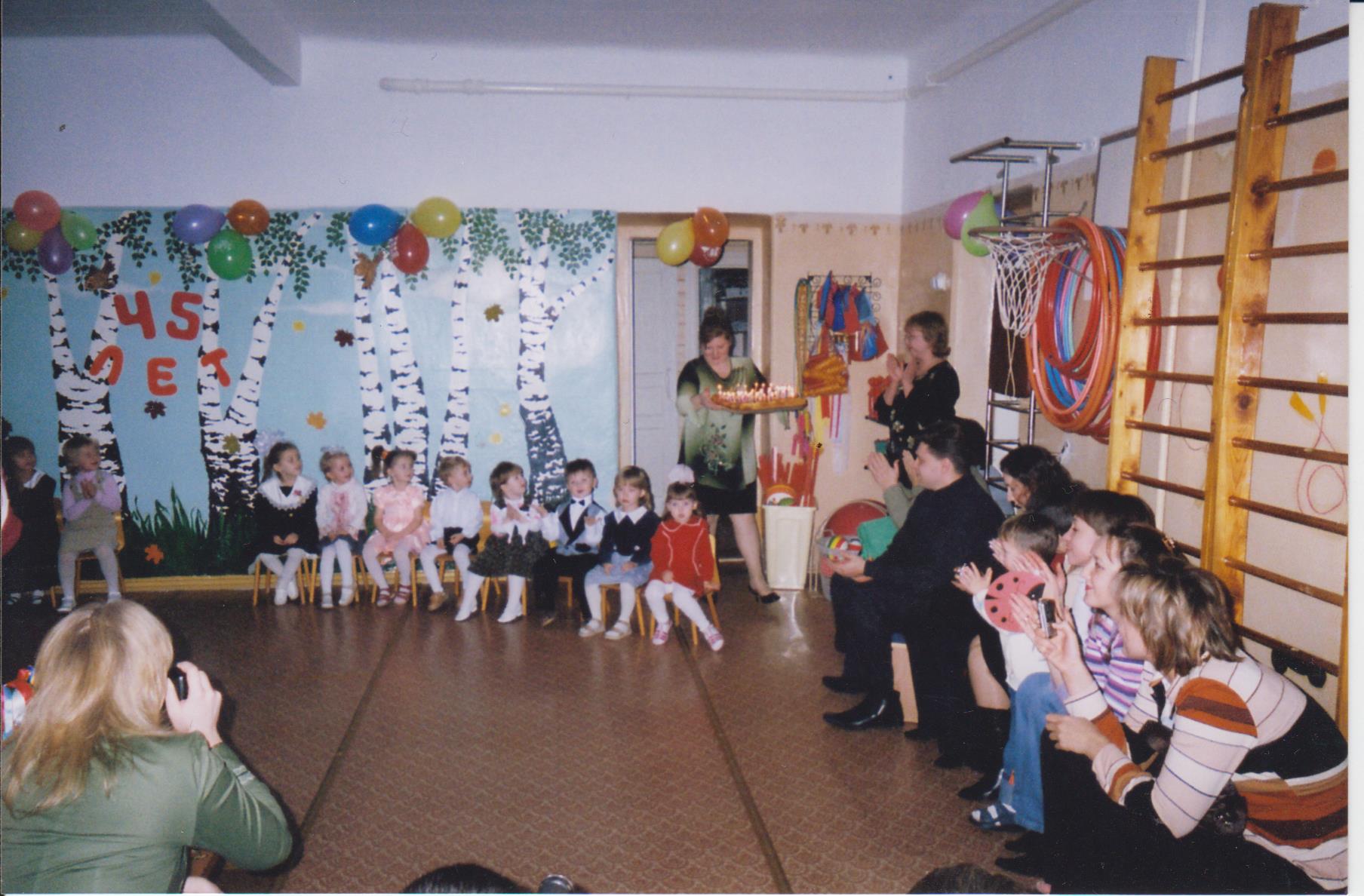 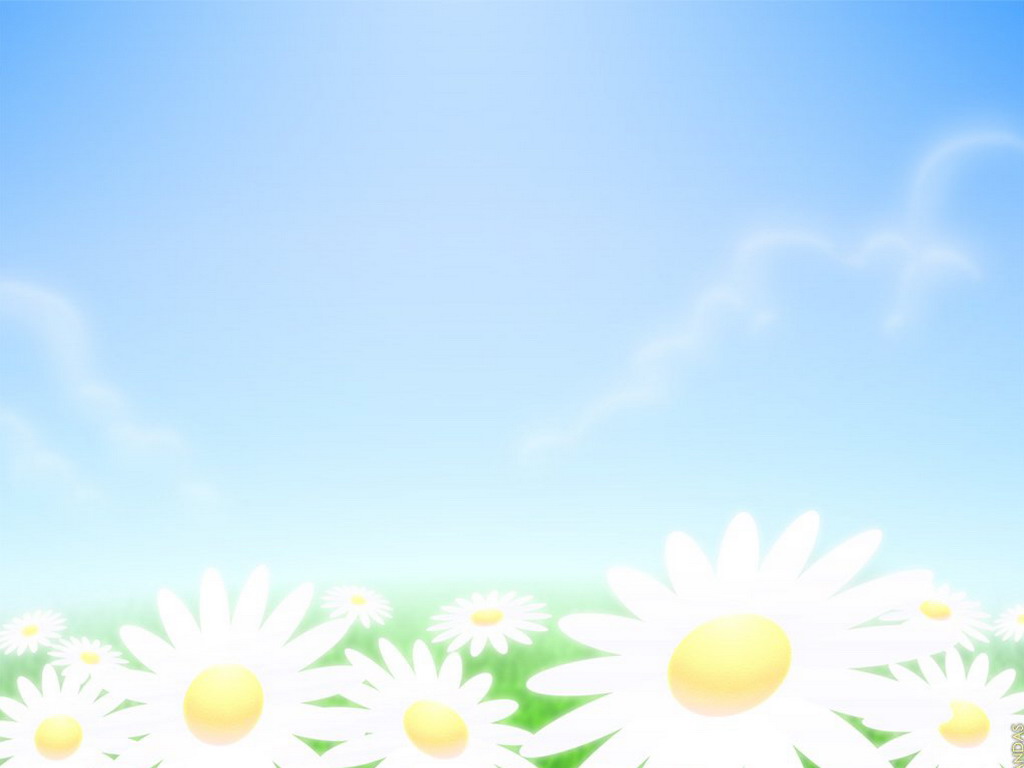 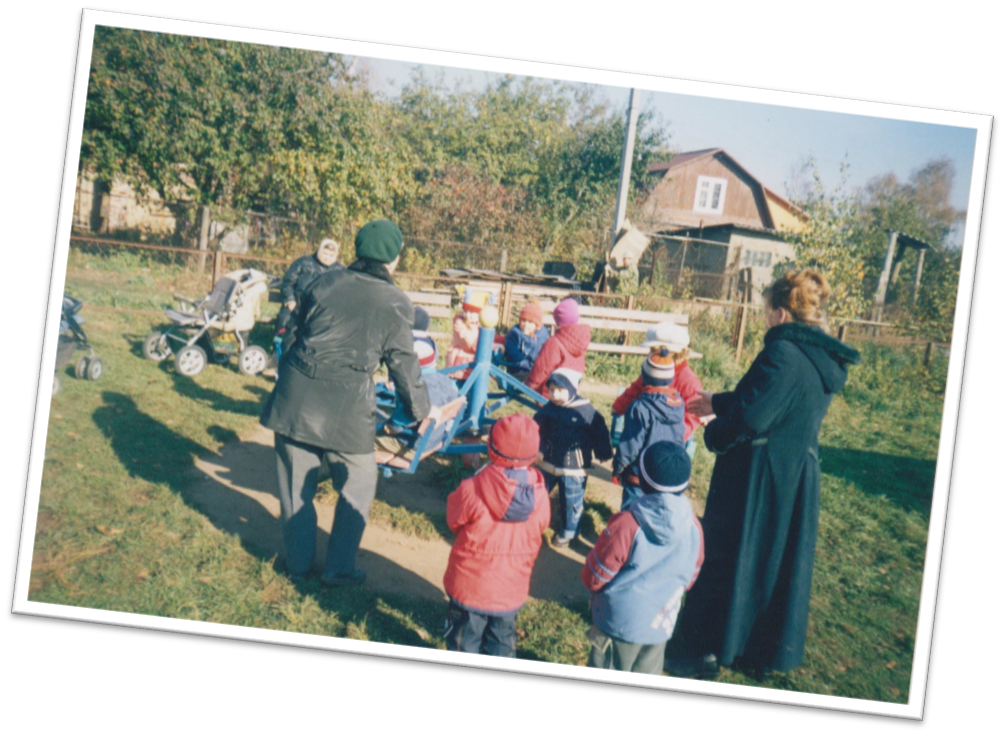 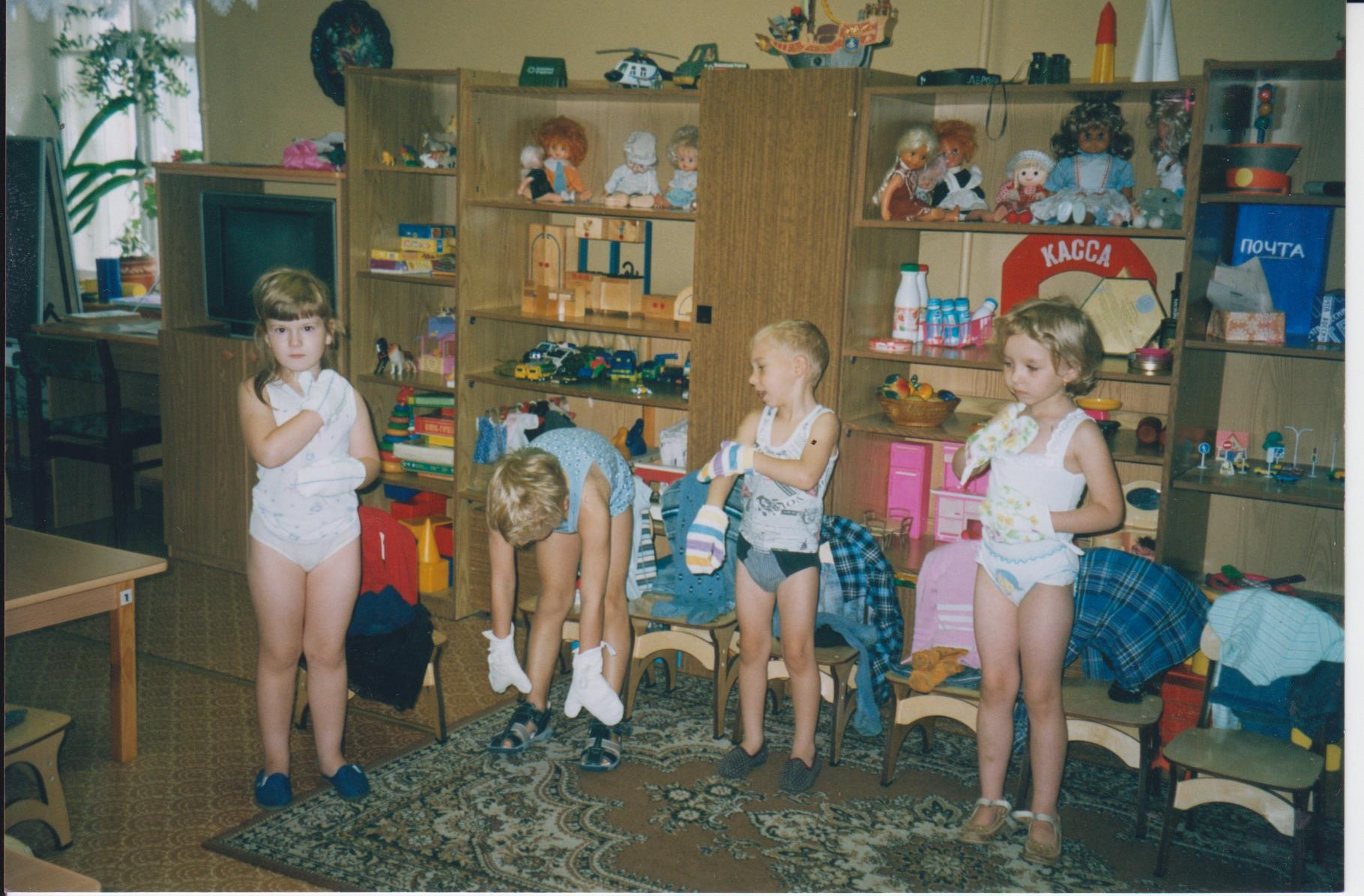 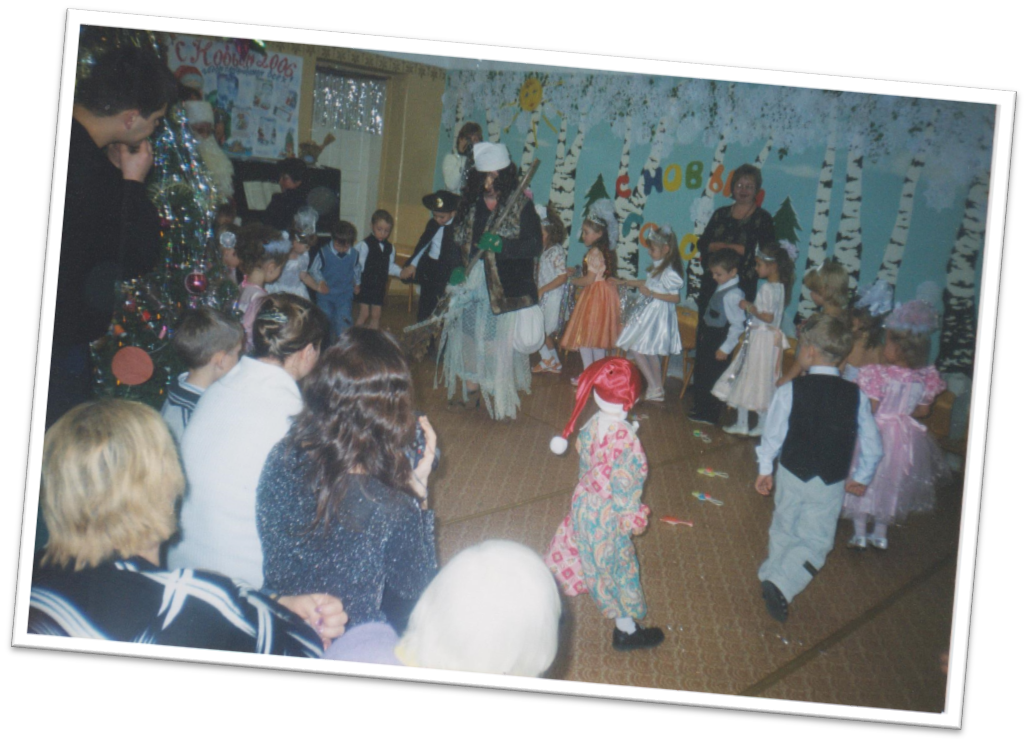 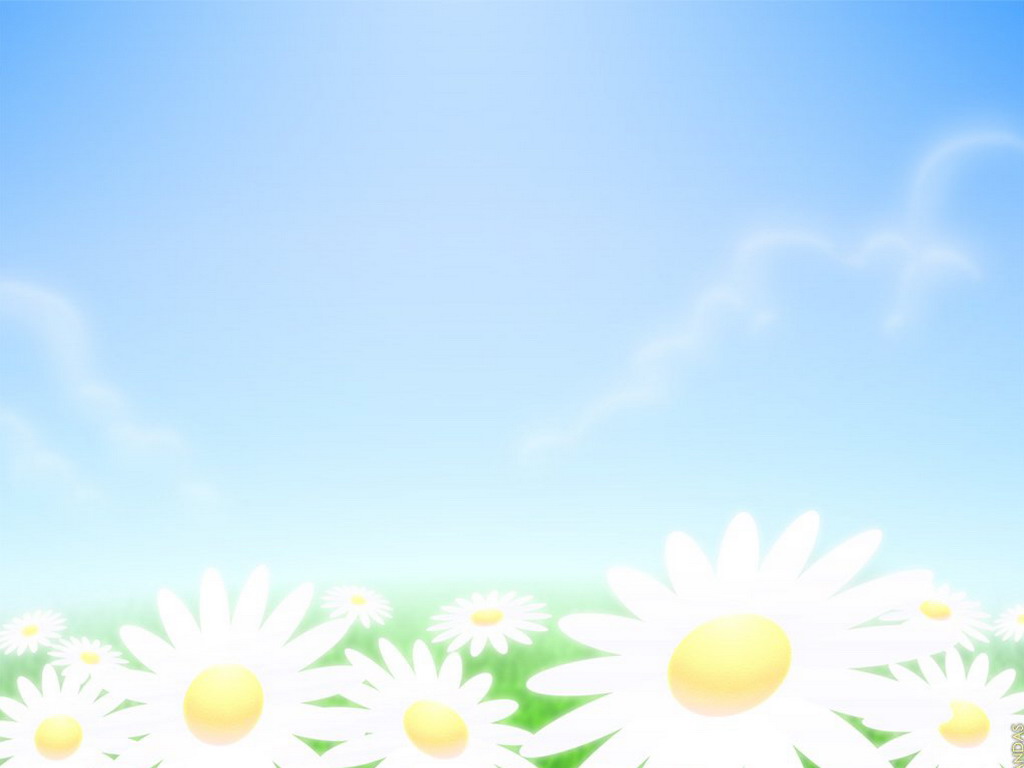 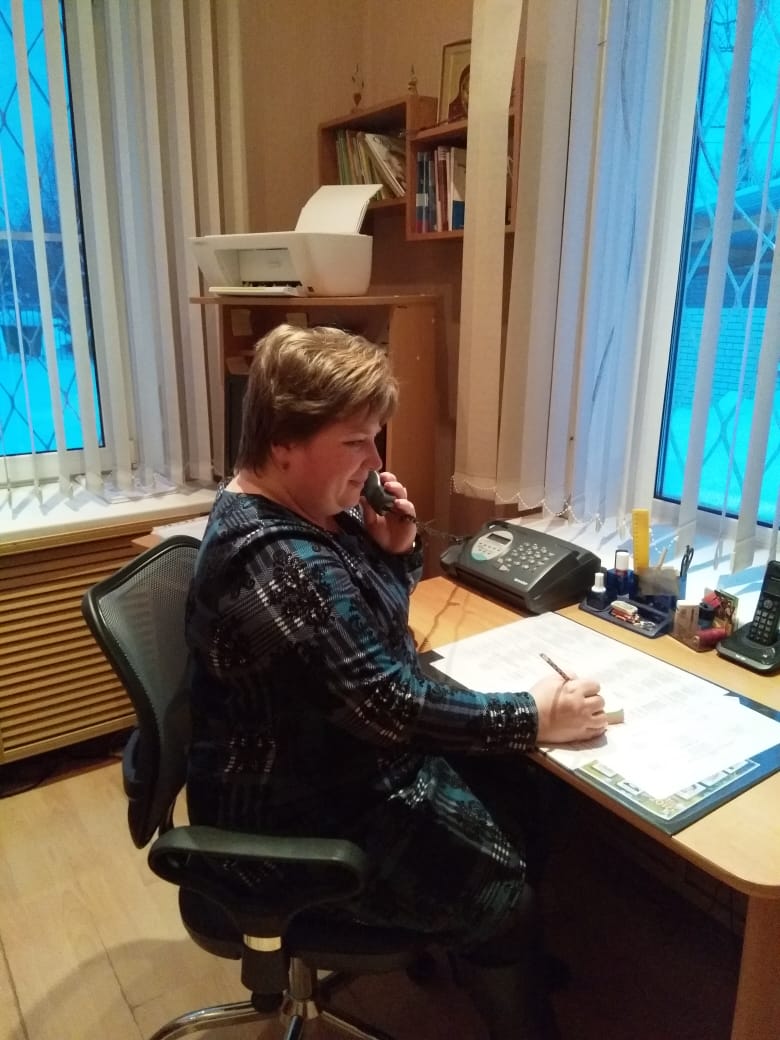 Детский сад весёлый, славный!
 Ну, а кто здесь самый главный?
 В кабинете кто сидит?
 Всеми кто руководит?
 Ночами не спящая,
 За бюджетом следящая,
 С мамами беседующая
 Добрая Заведующая!
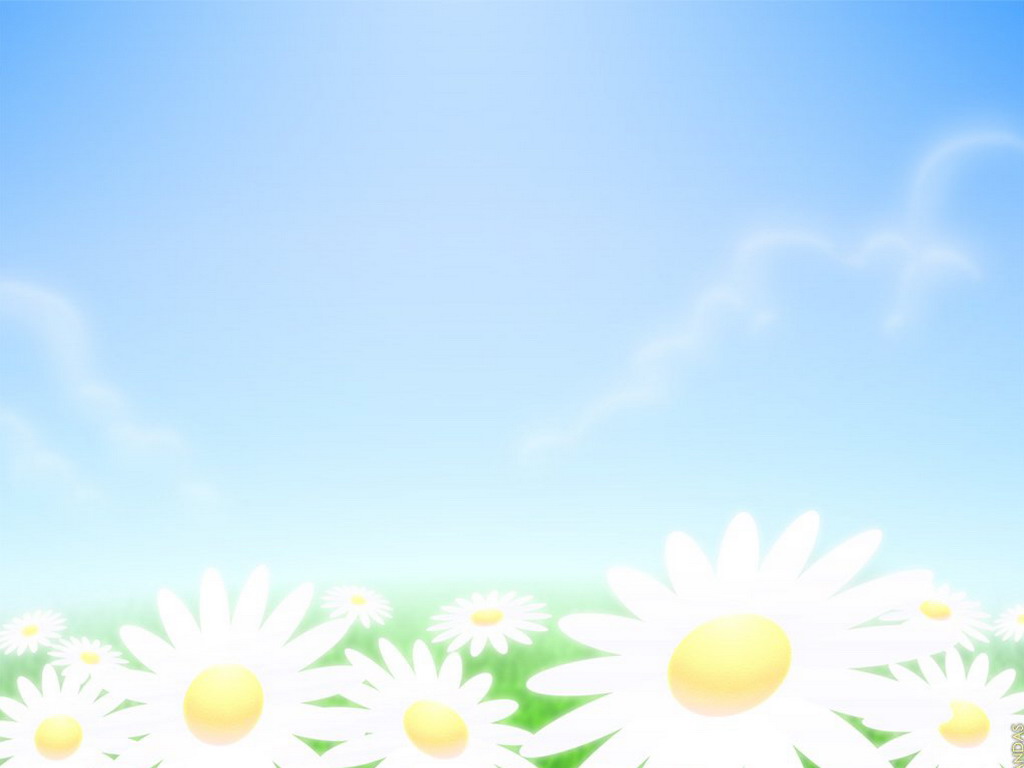 Прошло пять долгих лет учёбы, Побед и поражений…Теперь же впереди у нас,Огни других свершений.Работа радует, семьяА институтские деньки,Так часто вспоминаю я!
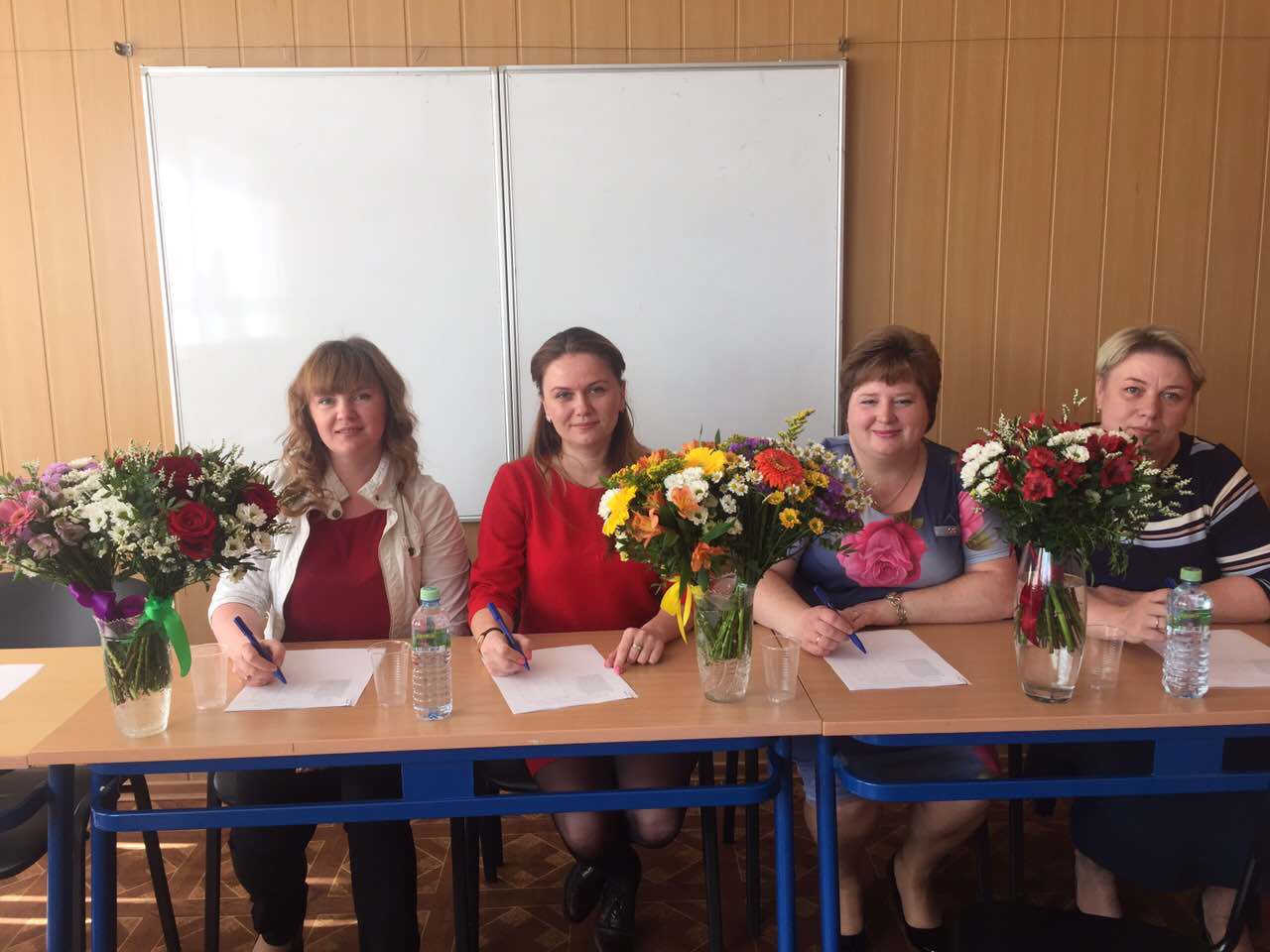 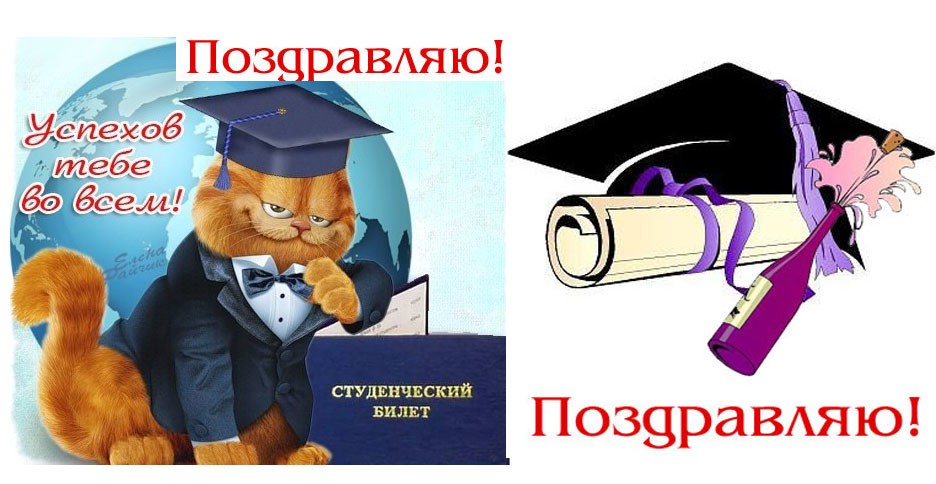 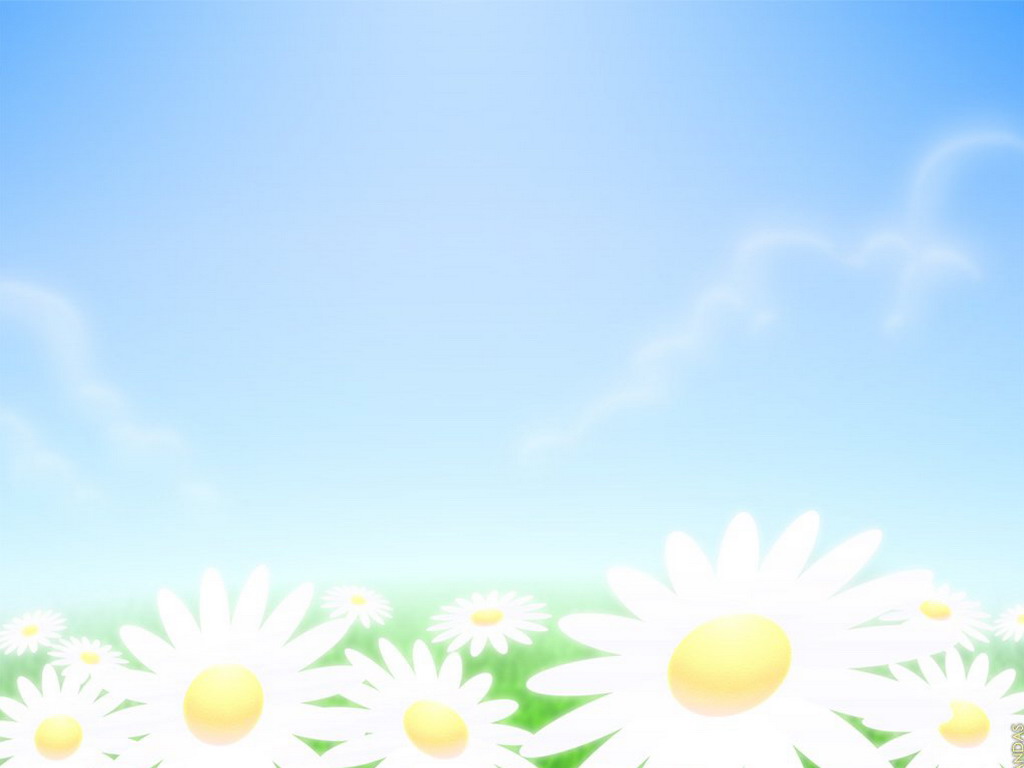 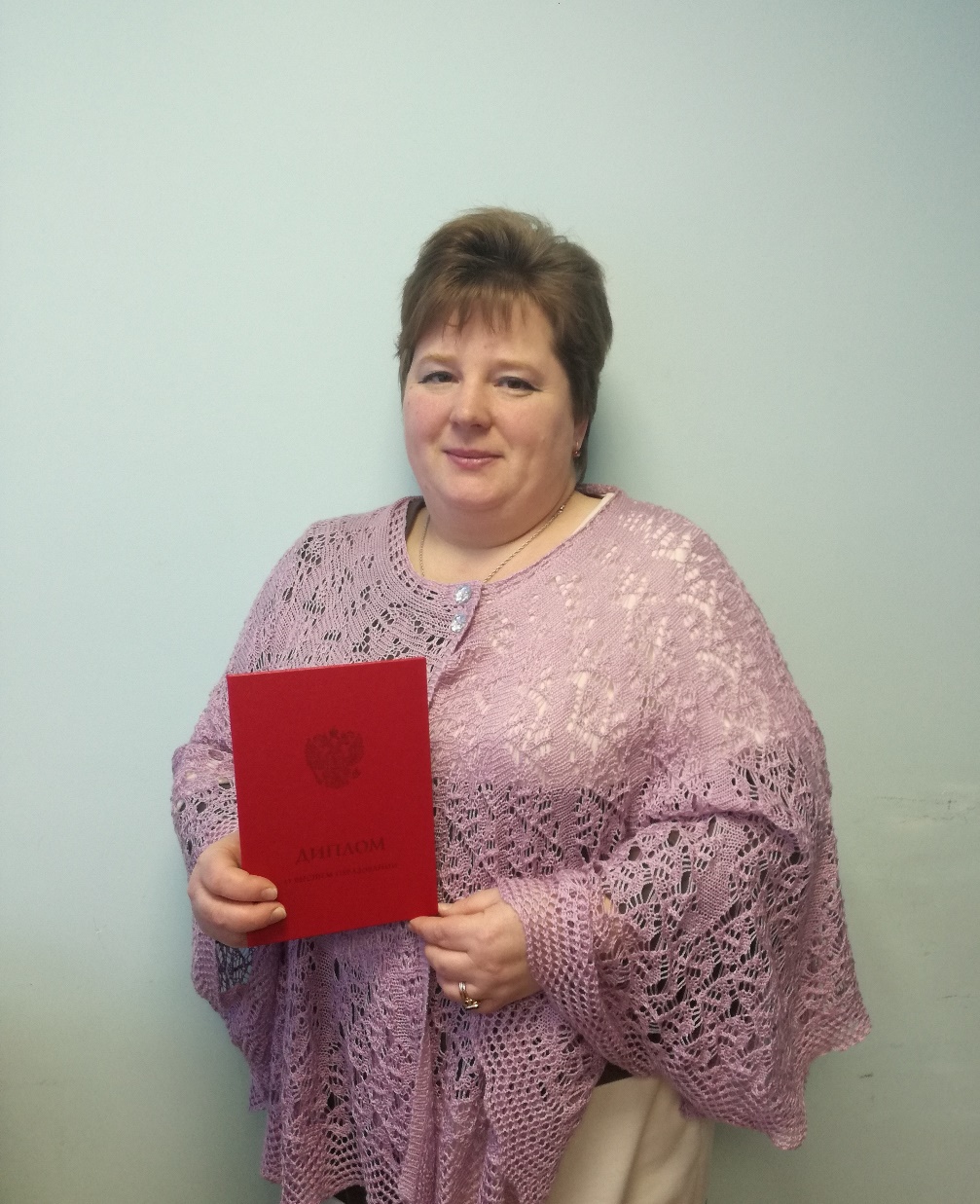 Диплом я нынче защитила,Ведь в знаниях -  большая сила.Я в жизни выбрала свой путь.Всё позади – волнение,Экзамены, зачёты!Сегодня – поздравления,А завтра -  на работу!
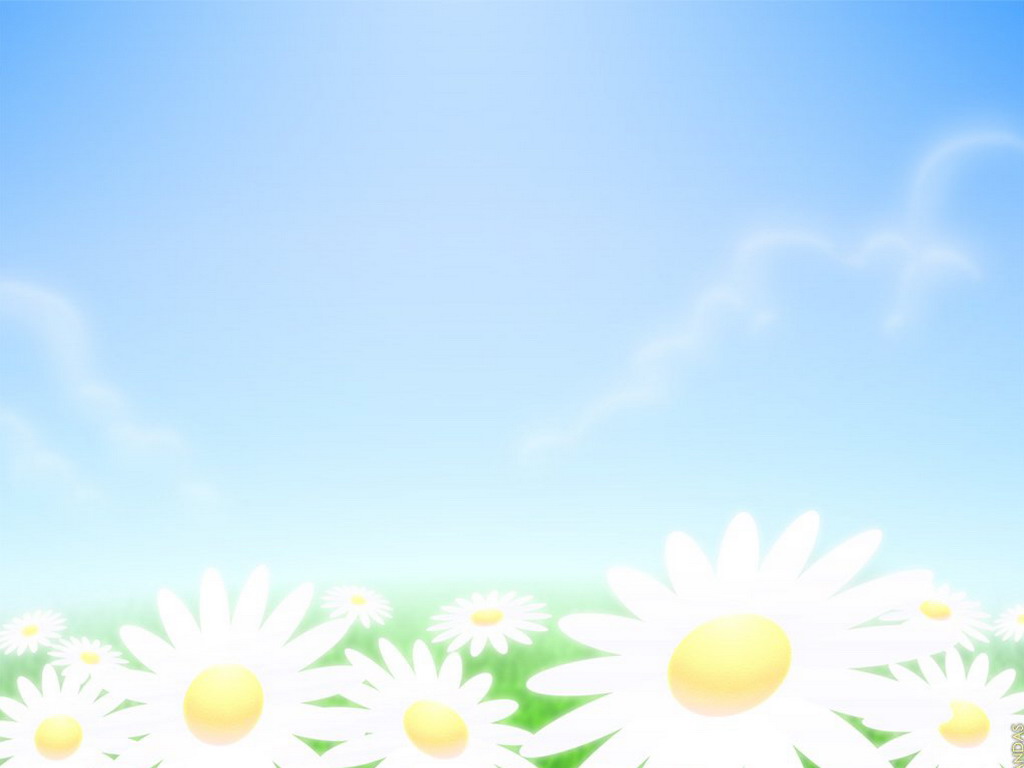 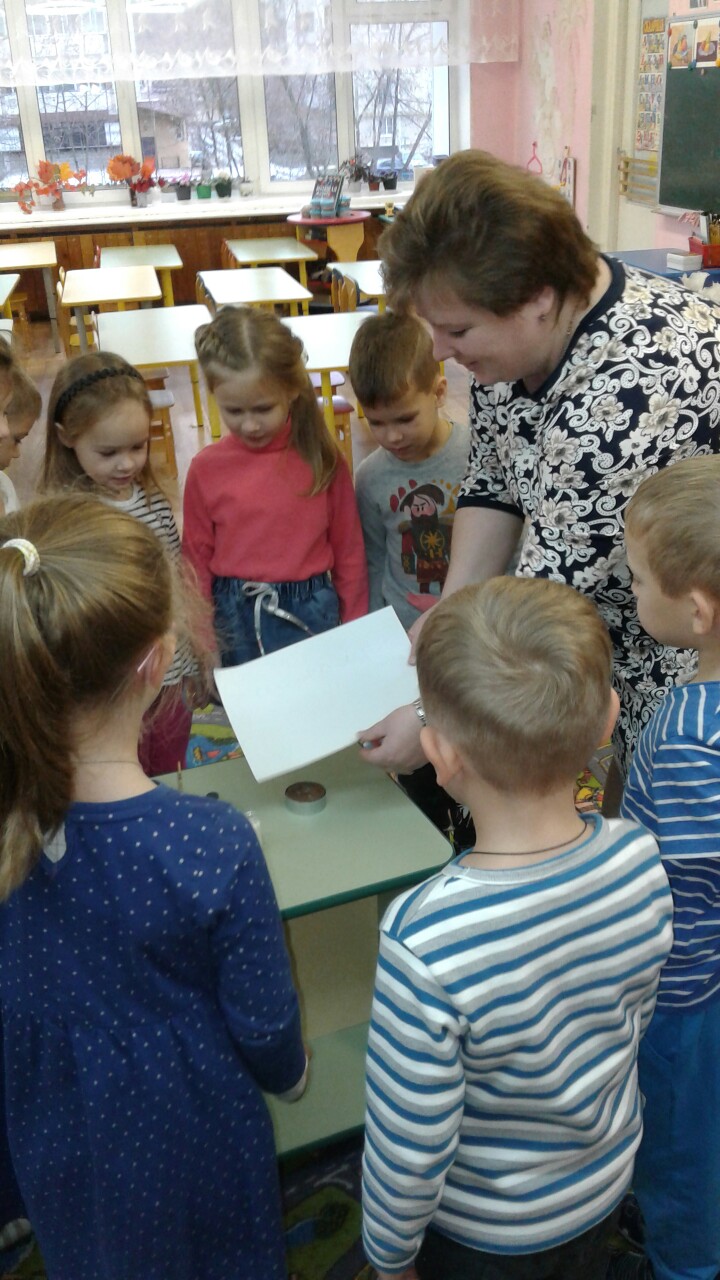 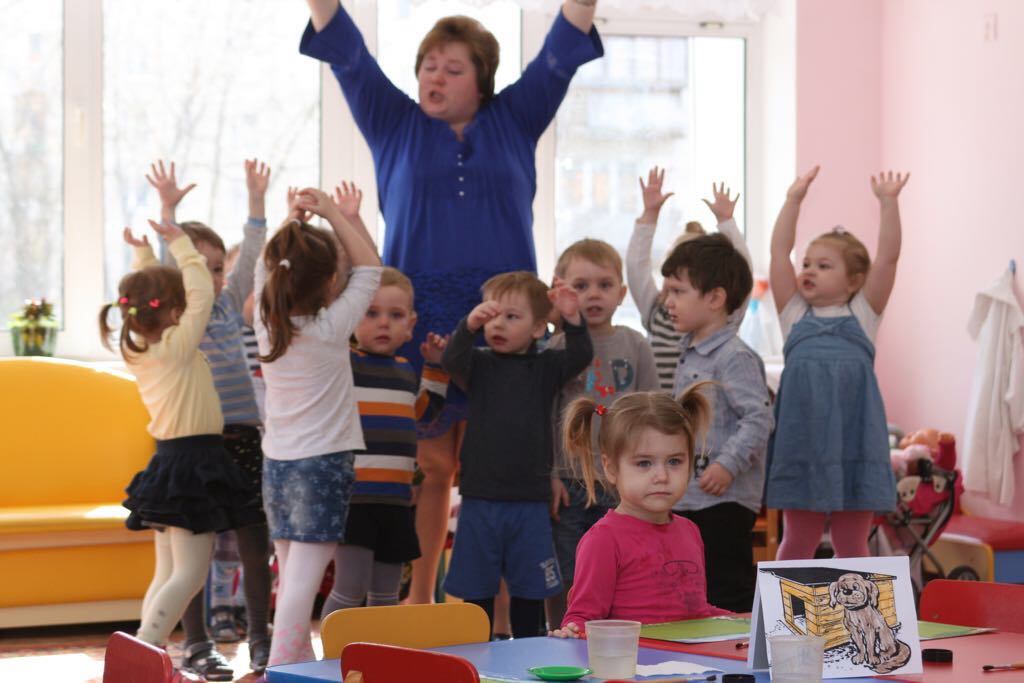 Воспитатель, воспитатель!
Ты творец, мудрец, ваятель,
Вечно в поиске, в дороге,
Должен знать, уметь так много.
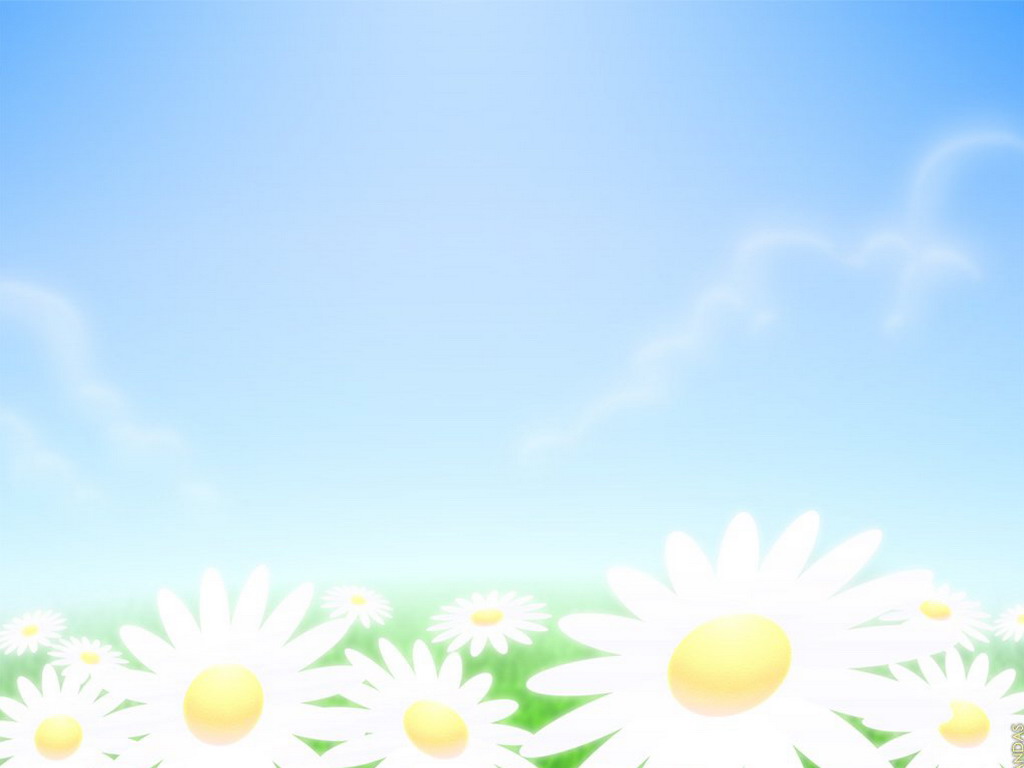 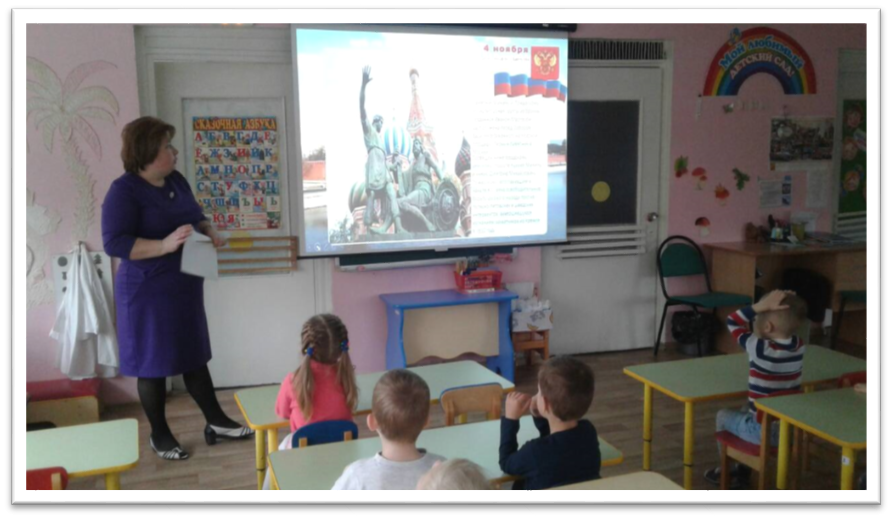 На свете разные профессии бывают,Но лучше нашей не было и нет.Ведь только воспитатель проживает,В чудесном детском мире много лет!
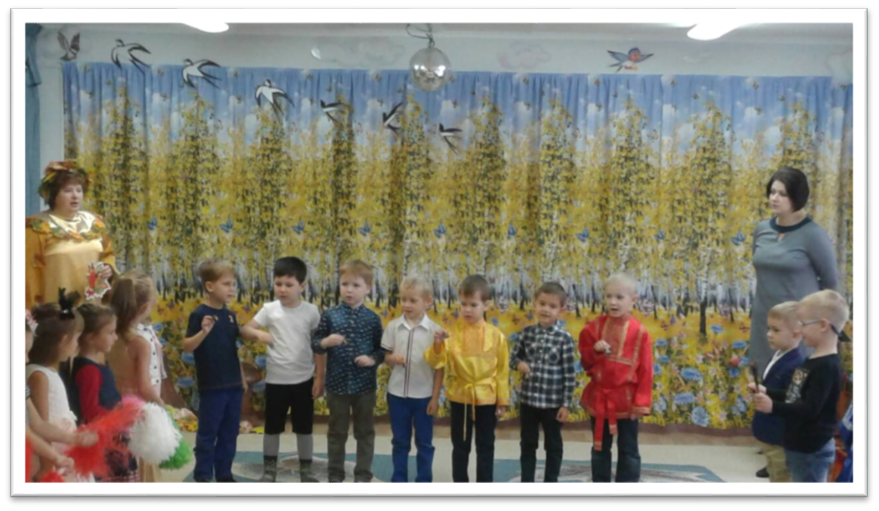 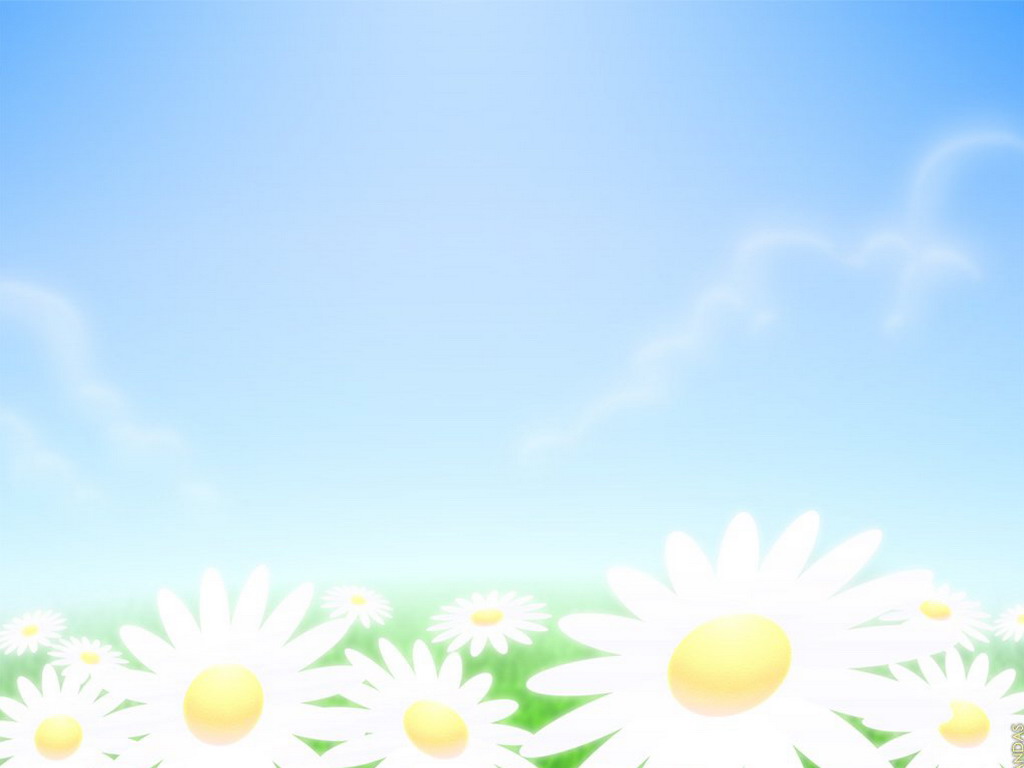 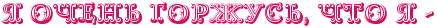 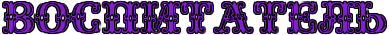 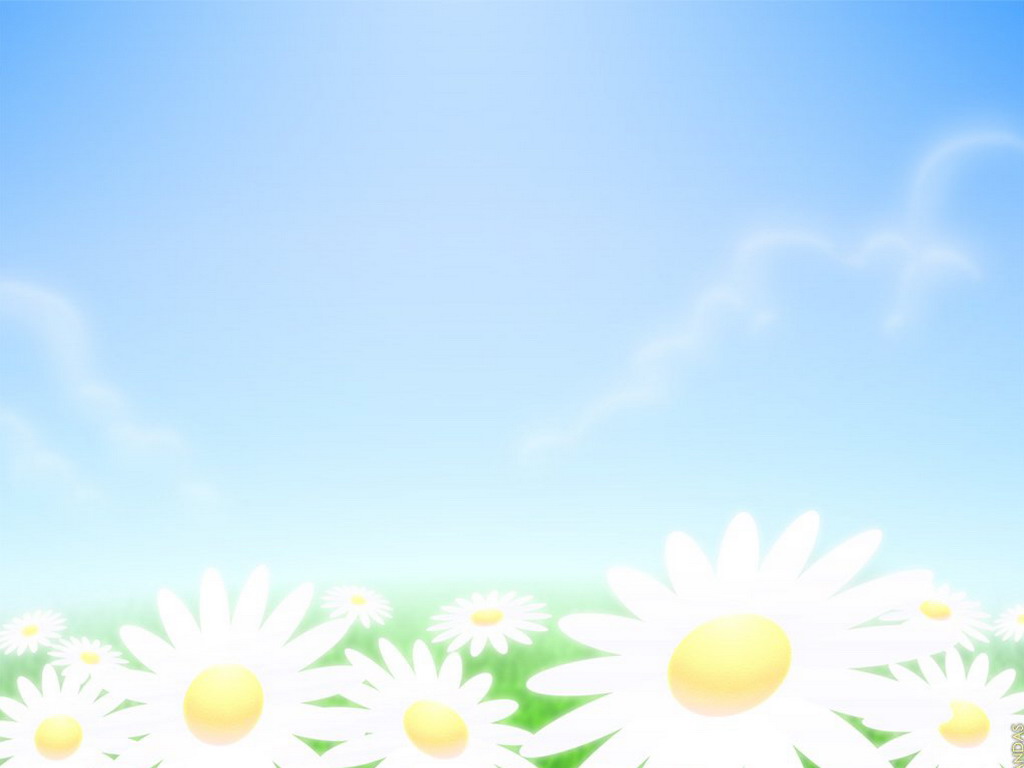 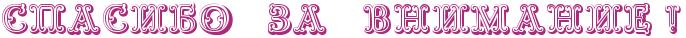